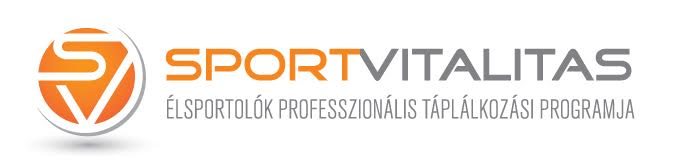 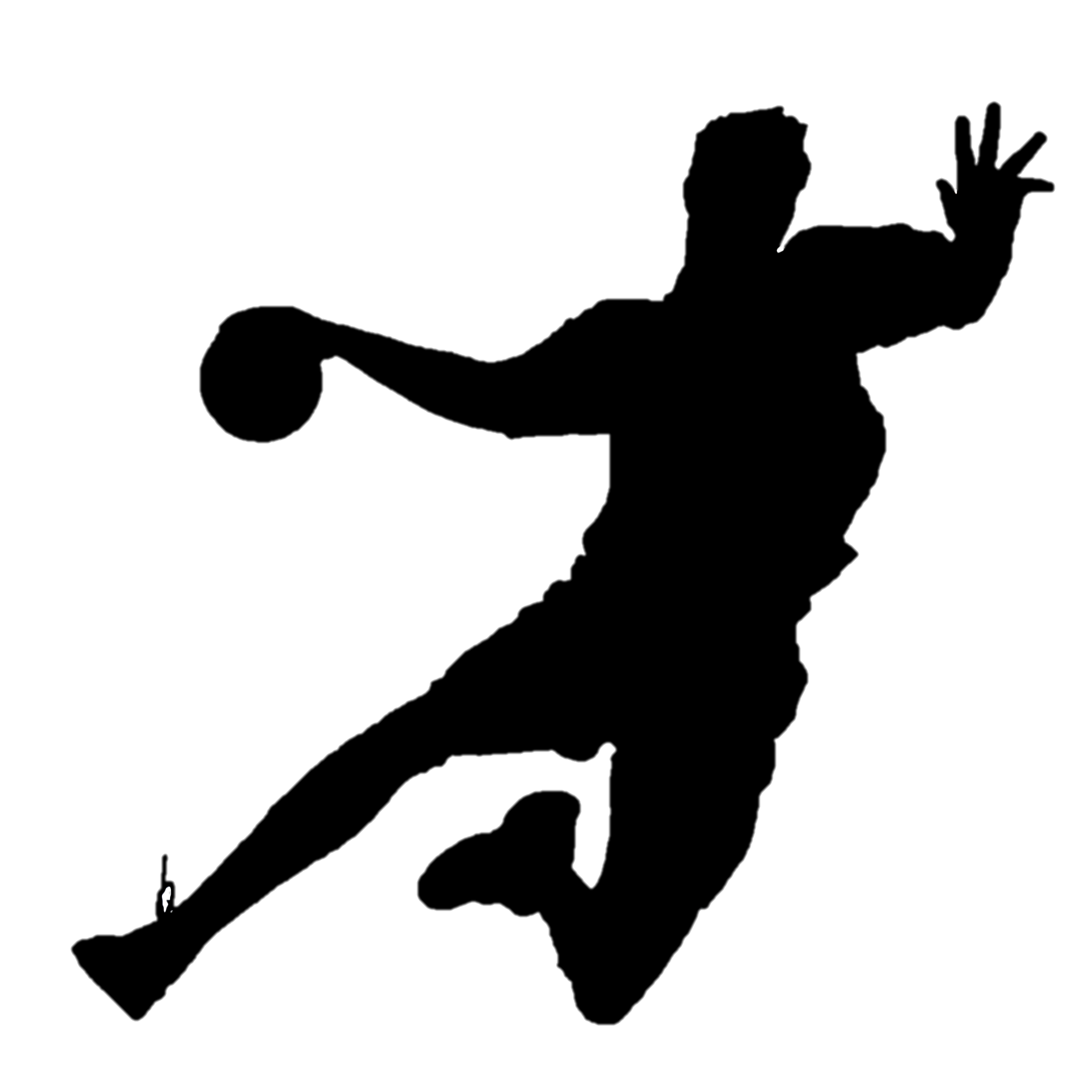 SPORTTÁPLÁLKOZÁS A GYAKORLATBAN
A táplálkozás kiemelt jelentősége 
sportolóknál
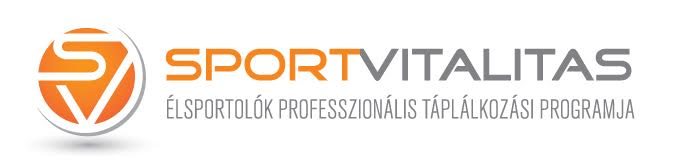 “A megfelelő étrend önmagában nem tesz középszerű sportolót világklasszissá, de világklassszisból középszerű sportoló válhat hiányos táplálkozás mellett.”
Counsilman J.E.
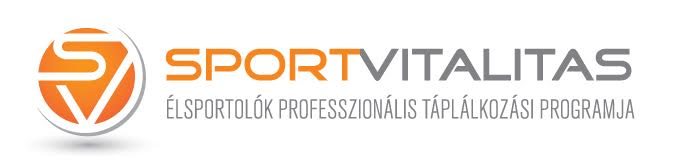 Eredményesség faktorai

Genetikai adottságok
Megfelelő sportági edzésmódszerek
Optimális testösszetétel
Életkor
Életmód
Környezeti tényezők
Táplálkozás
Gábor Anita (2008): A táplálkozás sportspecifikus aspektusai -a táplálkozás mint teljesítményoptimalizáló tényező.
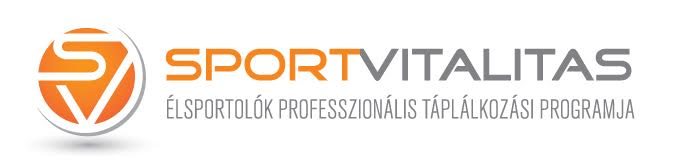 Az Öt irányelv
A sport egyik kulcsfontosságú tényezője a táplálkozás
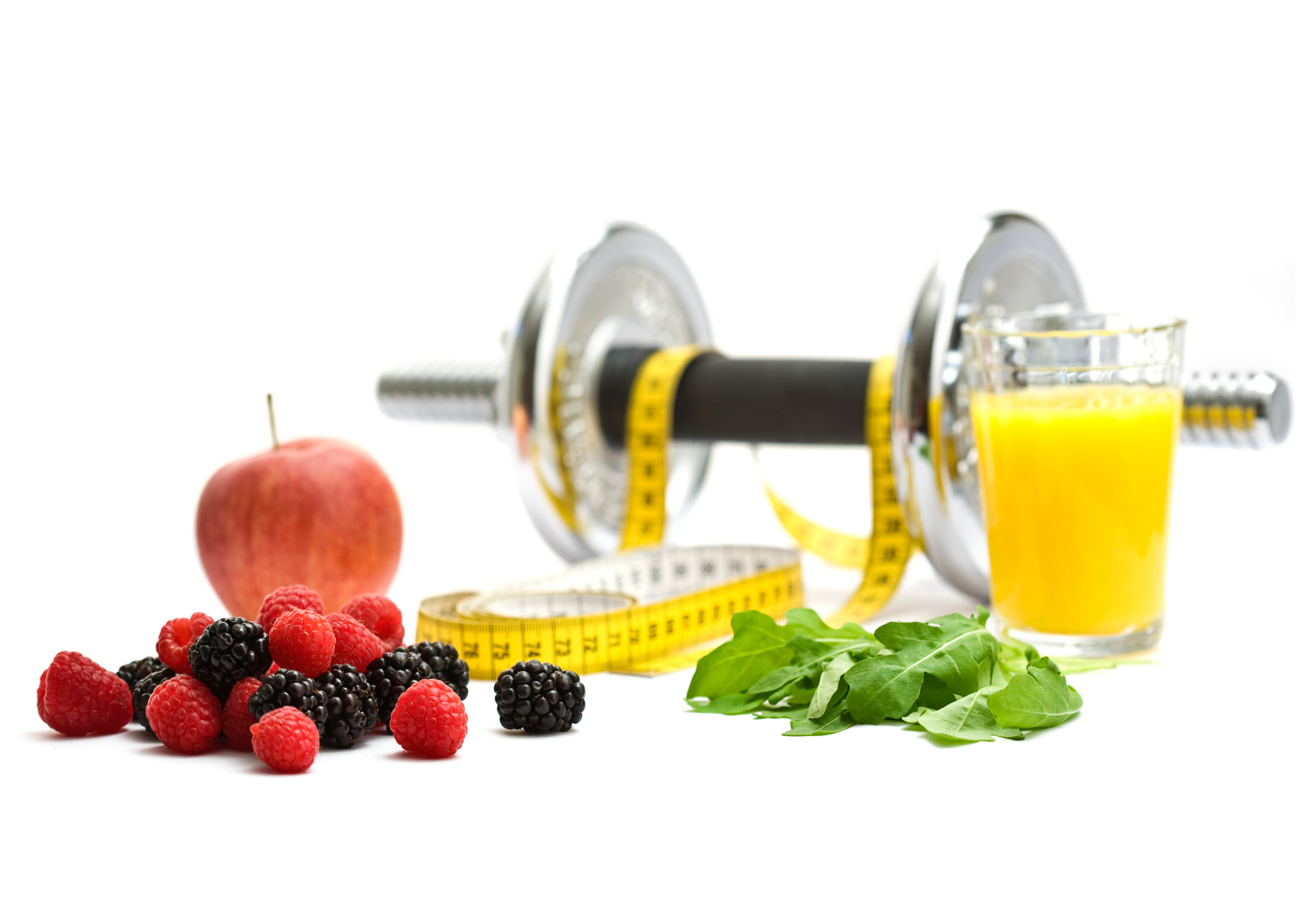 Jelen helyzet
Sporttáplálkozás tudományos alapjai
Étrendkiegészítők szerepe
Mérhető-e a teljesítmény?
Bemutatkozik a SportVitalitás
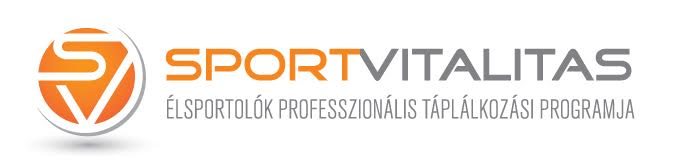 Jelen helyzet
Magas edzésszám (heti 15-30 óra)
Nem megfelelő regeneráció
Helytelen táplálkozás
Kedvezőtlen tápanyagarányok
Megadózisok
Szakemberhiány
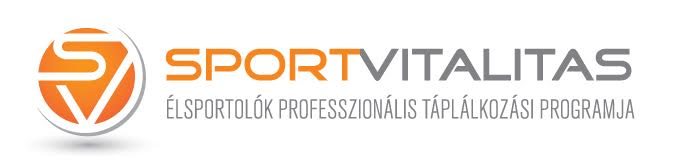 2. Sporttáplálkozás tudományos alapjai
Szervezet energiaforgalma
Energia
Makrotápanyagok
Fehérje
Zsír
Szénhidrát
Mikrotápanyagok
Vitaminok
Ásványi anyagok
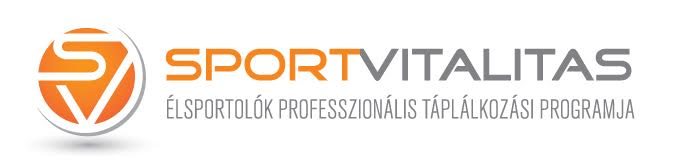 2. Sporttáplálkozás tudományos alapjai
Energiaszükséglet meghatározása
Alapanyagcsere = BMR (Basal Metabolic Rate) / Nyugalmi anyagcsere = RMR (Resting Metabolic Rate)
Táplálkozással járó hőtermelés, környezet hőmérséklete
Aktivitási faktor = PAL (Physical Activity Level)
Energiaszükséglet labdajátékosok esetében:
Energiaigény: 2500-4500 kcal
Tápanyagok százalékos megoszlása:
Fehérje: 18% 
Zsír: 28%
Szénhidrát: 54%
Energia mértékegysége (SI): KJ 
1 Kcal= 4,2 KJ
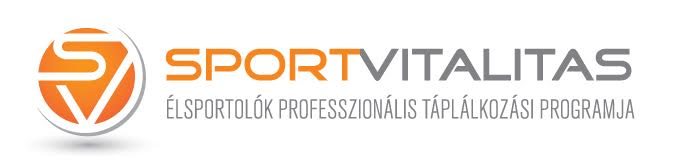 2. Sporttáplálkozás tudományos alapjai
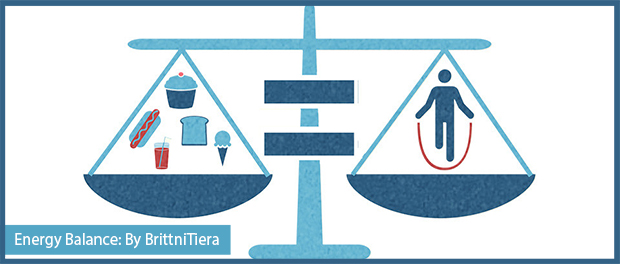 Energia egyensúly
bevitt energia = felhasznált energia
[Speaker Notes: Energia egyensúly: bevitt energia = felhasznált energia]
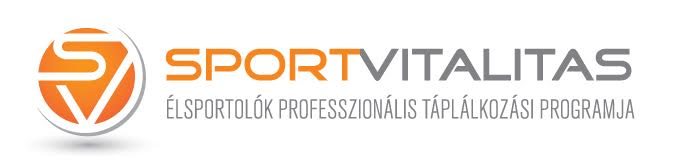 2. Sporttáplálkozás tudományos alapjai
Fehérjék
1 gramm fehérje = 4.1 Kcal

felépítésében 20 különböző aminosav vesz részt, amelyből 9 esszenciális
Szerepük: enzimek, vázfehérjék, hormonok, oxigén háztartás
aminosavak az izomszövet fő építőköveti (izom 75%-a viz + aminosavak)
izomnövekedés, izom sérülés regeneráció
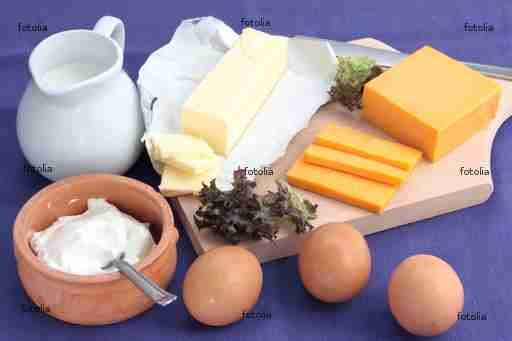 [Speaker Notes: komplett, inkomplett fehérje
1,4-1,7 g/ttkg]
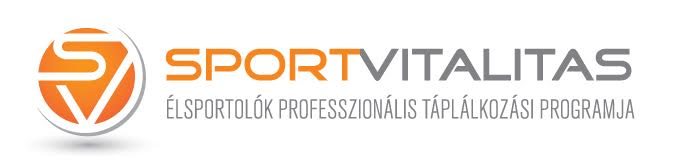 2. Sporttáplálkozás tudományos alapjai
Zsírok
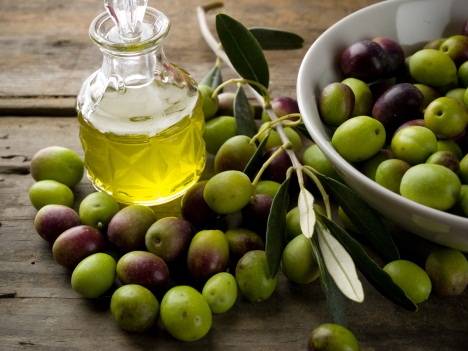 1 gramm zsír = 9,3 Kcal
trigliceridként tárolódnak a zsírszövetben
Szerepük: energiaraktár, hormonális működés, gyulladási folyamatok, idegrendszer, vitaminfelszívódás
Fajtáik:
telített zsírsavak
egyszeresen telítetlen zsírsavak
többszörösen telítetlen zsírsavak
nyugalmi energianyerés 90%-át a zsírok biztosítják
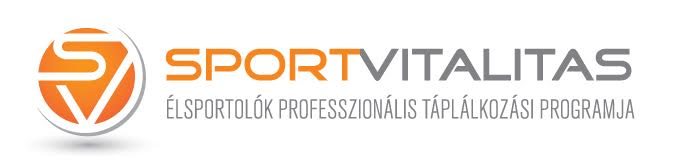 2. Sporttáplálkozás tudományos alapjai
Szénhidrátok
1 gramm szénhidrát = 4,1 Kcal
Szükséglet: 6-10 g/ttkg
Sporttevékenység során a legfontosabb
energiaforrás
Glikogén formájában raktározódnak a májban 
és az izmokban
Máj glikgénraktárának kimerülése vércukorszint leesést eredményezhet – következmény: teljesítménycsökkenés
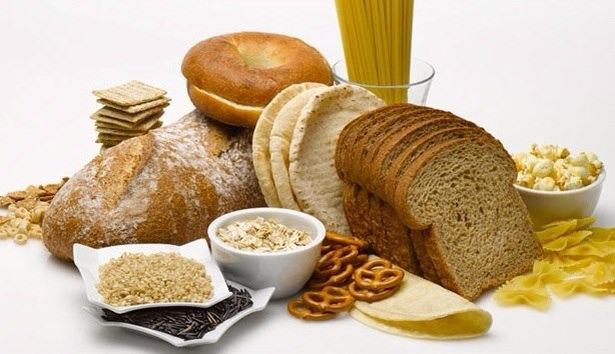 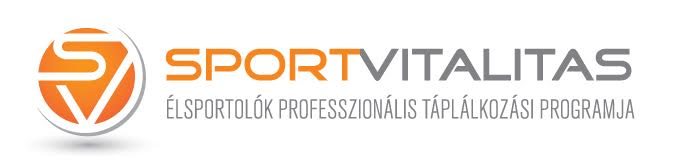 2. Sporttáplálkozás tudományos alapjai
Rostok
A javasolt napi mennyiség: 30-35 g
Szerep: növelik a bél motilitását, kedvezően befolyásolják a vér lipidértékeit, magas telítőértékűek, prebiotikus szerep
Fajtáik:
Vízben oldódó rostok
Vízben nem oldódó rostok
Forrásaik:
növényi eredetű élelmiszerek: zöldségek, gyümölcsök, gabonák
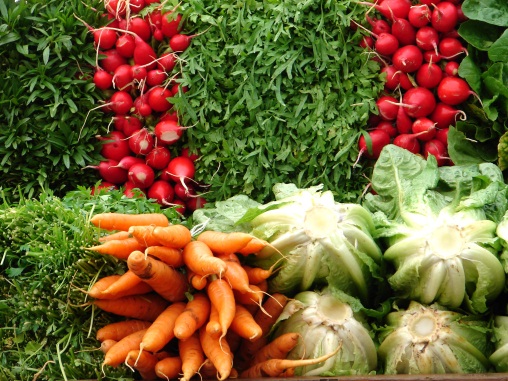 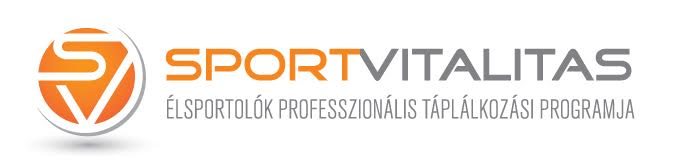 2. Sporttáplálkozás tudományos alapjai
Glikémiás Index
A szénhidrátok vércukorszint emelő tulajdonsága - a szőlőcukorhoz viszonyítva
Befolyásolja: 
Szénhidrátok mennyisége, fajtája
feldolgozottság foka
étkezés zsírtartalma
ételkészítés módja
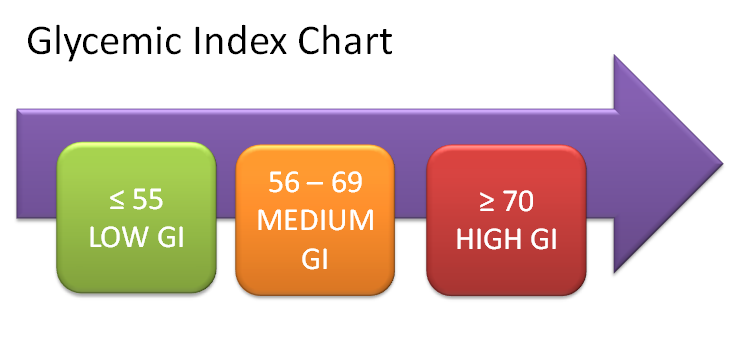 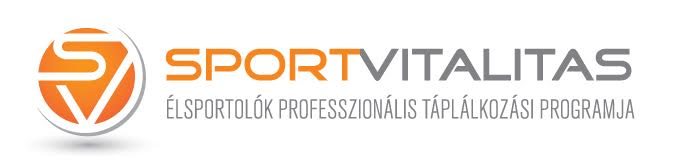 2. Sporttáplálkozás tudományos alapjai
Édesítőszerek, cukoralkoholok
Elégtelen szénhidrátbevitel - megemelkedett szükséglet mellett
Enyhe hashajtó hatás - egészséges sportolók étrendjében nem ajánlott
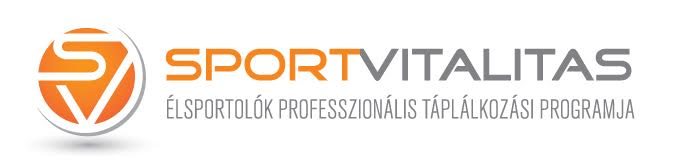 2. Sporttáplálkozás tudományos alapjai
Vitaminok
Nem nyújtanak energiát
A szervezet nagy részüket nem
tudja szintetizálni – bevitel
Nélkülözhetetlen
Alapvető életfolyamatokhoz
szükségesek (növekedés,
vérképzés)
Csoportosításuk:
Vízben oldódó (B-vitaminok, C, biotin, folsav) - hamar kiürülnek, napi pótlásuk szükséges
Zsírban oldódó (A, D, E, K) - májban, zsírszövetben raktározódnak (túladagolás lehetséges!)
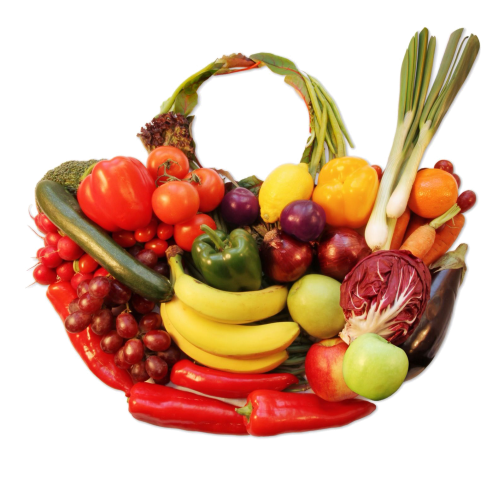 Fokozottan kell ügyelni a helyes vitamin bevitelre, mivel a túlzó fogyasztásuk éppúgy káros, mint a hiányuk!
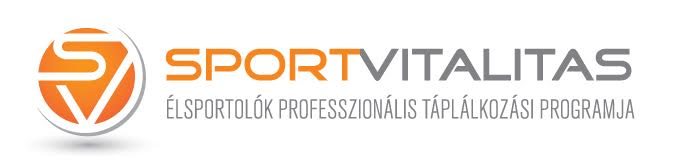 2. Sporttáplálkozás tudományos alapjai
Ásványi anyagok
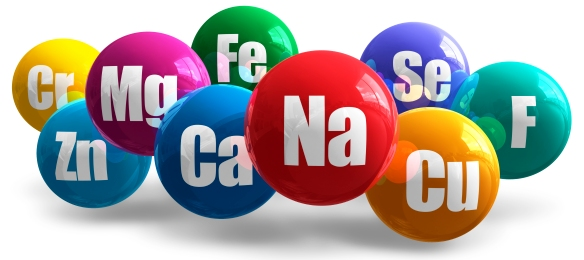 Energiát nem szolgáltatnak
Szerves vagy szervetlen elemek
Csoportosításuk:
Makroelemek (néhány száz mg/g a napi szükséglet): Ca, Mg, K, Na, P, Cl)
Mikroelemek (néhány mg, vagy kevesebb a szükséglet): Fe, I, Si, F, CU, ZN, Se, Mo, Mn, Cr, Co, Ni, V, B)
[Speaker Notes: Nincs hivatalos konszenzus a sportolók számára ajánlott napi beviteli mennyiségeket illetően.]
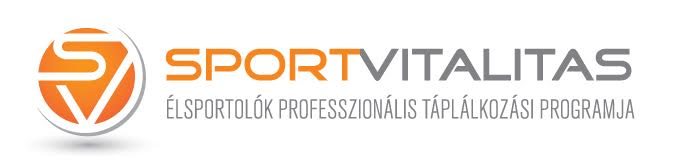 2. Sporttáplálkozás tudományos alapjai
Napi folyadékszükséglet
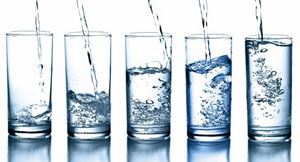 Folyadékpótlás:
edzés/verseny előtt/közben/után kiemelt jelentőségű – mit válasszunk?
Ajánlott folyadék típusa, mennyisége függ:
edzés intenzitása és időtartama
külső körülmények (pl. hőmérséklet)
verejtékezés mértéke
egészségi állapot
A dehidráció rontja a fizikai teljesítőképességet és 
veszélyezteti az egészséget!
[Speaker Notes: Javasolt és kerülendő folyadékok (izotóniás ital, kávé)]
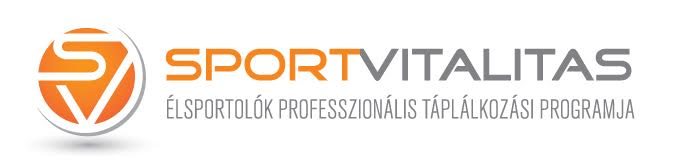 2. Sporttáplálkozás tudományos alapjai
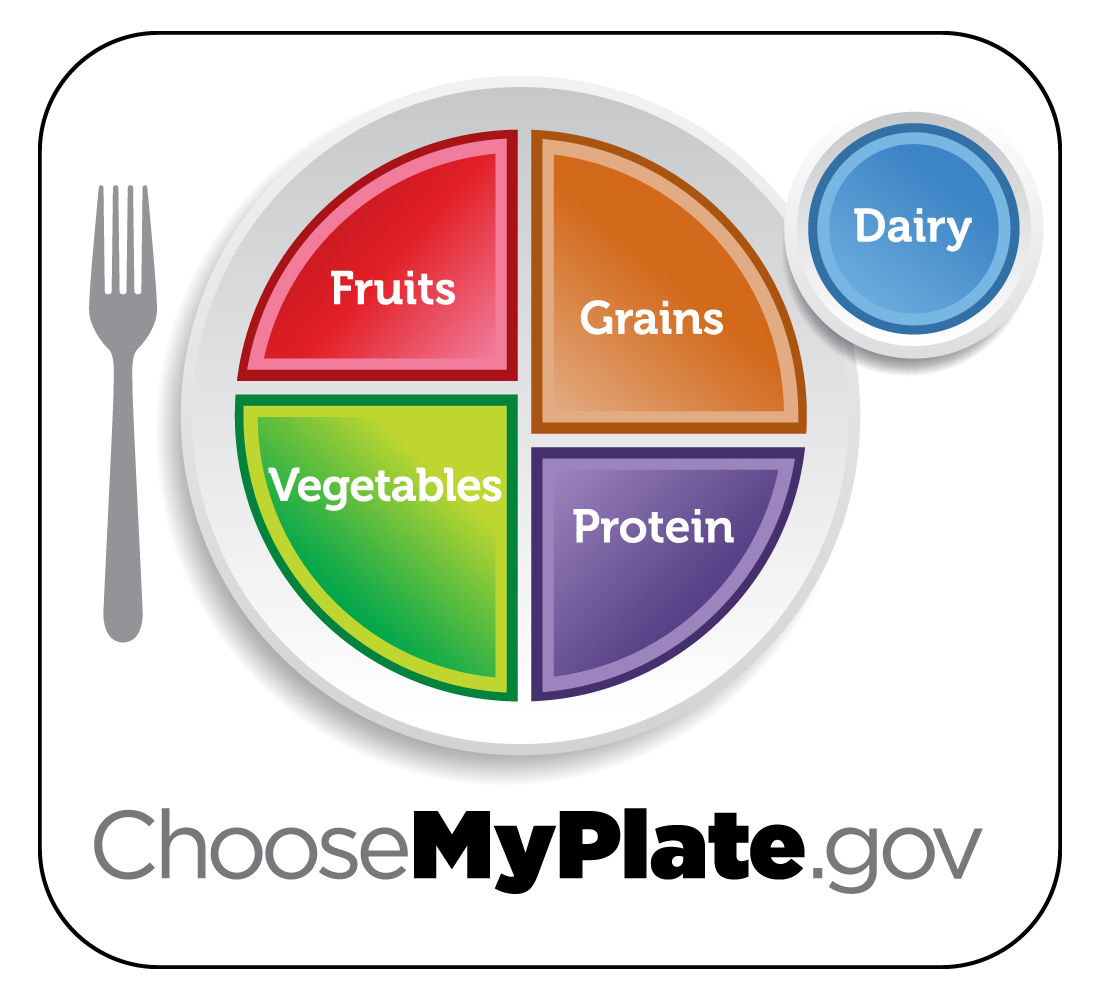 TÁPLÁLKOZÁSI
PIRAMIS ÚJRAGONDOLVA
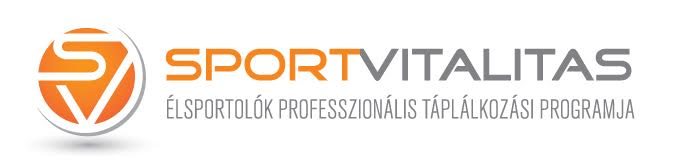 2. Sporttáplálkozás tudományos alapjai
Táplálkozás a gyakorlatban
Változatosság, mértékletesség
Megfelelő tápanyagarány, folyadékpótlás
A megfelelő testösszetétel (izomzat-zsírarány) biztosítása
Regeneráció elősegítése
A sportág jellegének, felkészülési szakasznak, egyéni
sajátosságoknak megfeleltetés-pl.: ROBBANÉKONYSÁG,
ERŐ, SEBESSÉG
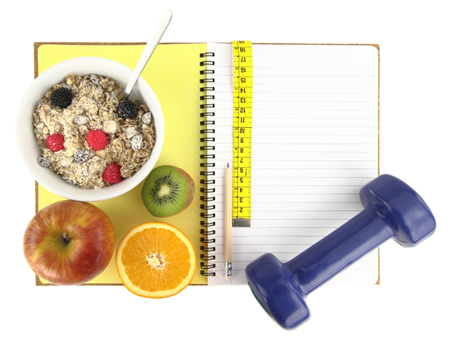 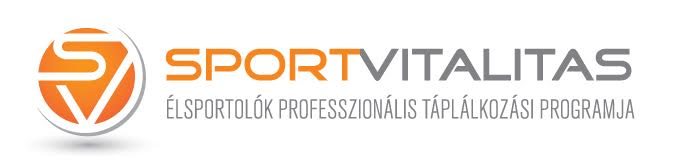 2. Sporttáplálkozás tudományos alapjai
Edzés-mérkőzés előtt
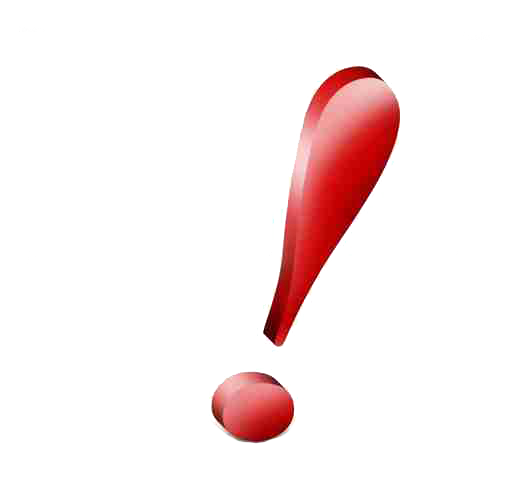 Utolsó főétkezés, edzés vagy mérkőzés előtt 3-4 órával legyen! 
Válasszunk gyorsan felszívódó, könnyen emészthető szénhidrátot tartalmazó élelmiszereket
Ne a verseny előtt kisérletezzünk!
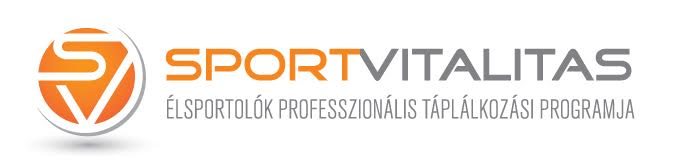 2. Sporttáplálkozás tudományos alapjai
Edzés-mérkőzés közben
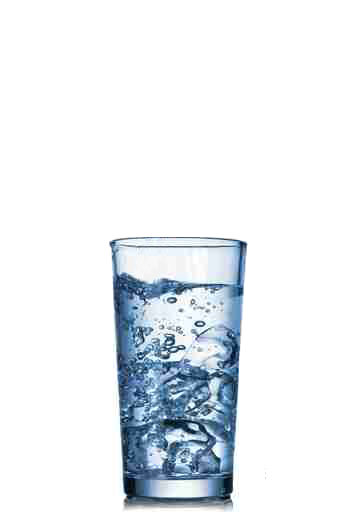 Ügyeljünk a folyamatos folyadékbevitelre! 10-15 percenként, 1-2 dl isotóniás folyadék
Szénhidrátpótlás: szénhidráttartalmú itallal, energiaszelettel, banánnal, gyümölcszselével
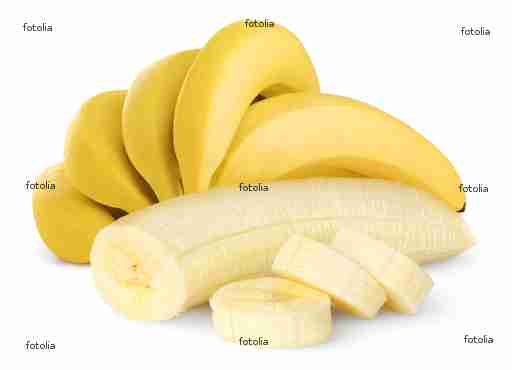 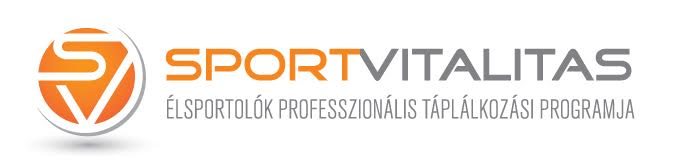 2. Sporttáplálkozás tudományos alapjai
Edzés-mérkőzés után
Folyadékpótlás
Szénhidrátraktárak feltöltése
Regeneráció elősegítése
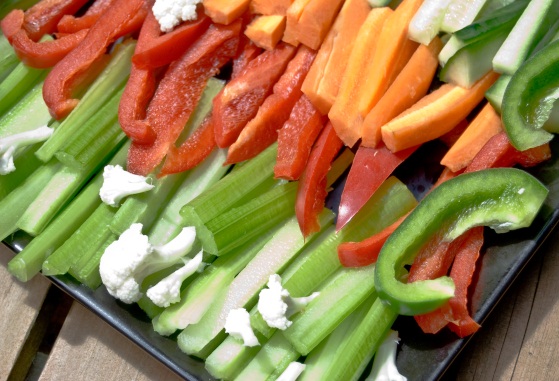 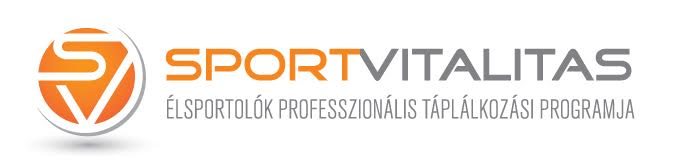 3. Étrendkiegészítők szerepe
Követelmények
Biztonságos legyen a használata
Tudományosan igazolt legyen a hatásossága
Ne tartalmazzon doppinglistát anyagot
Összetétele, eredete ismert legyen
Sportoló számára hatékony és tolerálható legyen
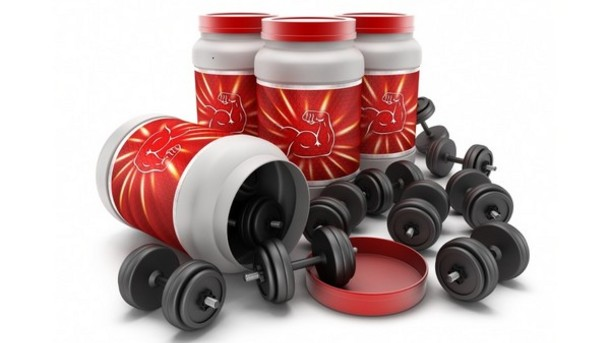 Tihanyi andrás (2012) teljesítményfokozó sporttáplálkouás
[Speaker Notes: Olyan termékek, melyek a WADA által akkreditált doppinglaborban bevizsgált, doppingmentes minősítéssel rendelkeznek, nem tartalmaznak tiltott hatóanyagot
Összetételük segítik a sportoló étrendjének optimálizálását
Egyszerűsítik a napi étrend összeállítását
Összetételük biztosítja a maximális felszívódást és hasznosulást
Állandó összetételük és megfelelő tisztaságuk garantált]
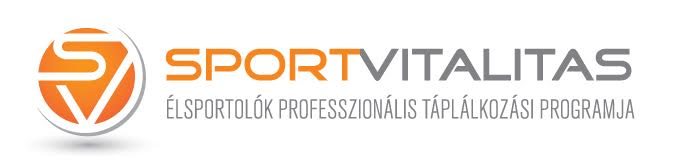 3. Étrendkiegészítők szerepe
Csoportosításuk a használat célja szerint
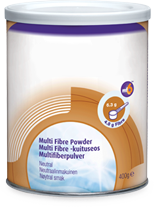 Kényelmi termékek
Izomtömeg növelő kiegésztők
Zsírtartalom csökkentők
Teljesítmény fokozó kiegésztők
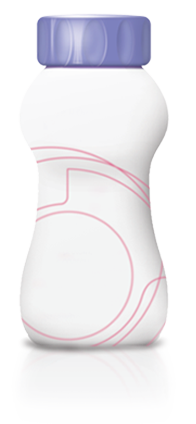 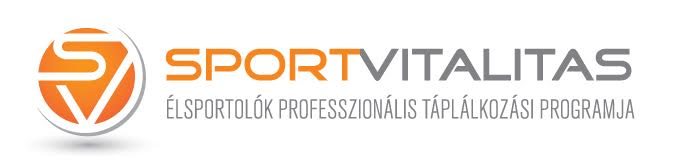 3. Étrendkiegészítők szerepe
Csoportosításuk
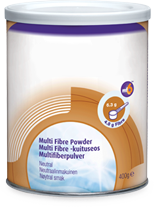 Hatásos és biztonságos étrend kiegészítők
Tömegnövelő porok, étkezés helyettesítők
Edzés utáni szénhidrát-fehérje italok
Sportitalok
Kreatin
Béta-alanin
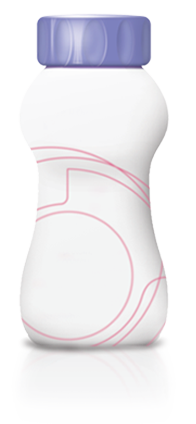 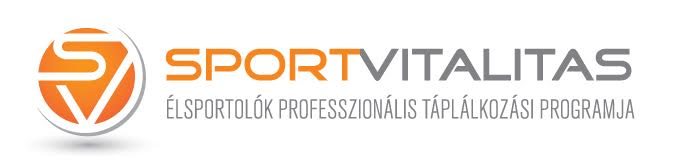 3. Étrendkiegészítők szerepe
Csoportosításuk
Hatásos, de nem biztonságos  és / vagy doppinglistás kiegészítők
Efedra és rokon vegyületei
Dizájnerszteroidok
Ekdiszterodiok
Kobalt
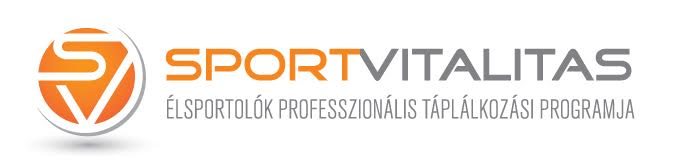 3. Étrendkiegészítők szerepe
Csoportosításuk
Bizonytalan megítélésű, talán hatásos készítmények
L-glutamin
BCAA
HMB edzett embereknél
L-karnitin
Liponsav
Zöldtea
Ígéretes anyagok
Adaptogén gyógynövények (ginzeng fajok)
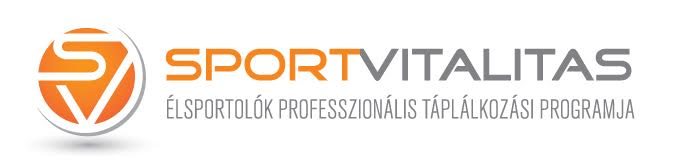 3. Étrendkiegészítők szerepe
Csoportosításuk
Hatástalan és / vagy veszélyes
Króm-pikolinát és egyéb króm vegyületek
Tribulus terrestris
Piroszőlősav
Prohormonok
Anti-ösztrogének
L-karnitin mint zsírégető
DAA NMDA
Konjugált linolsav (CLA)
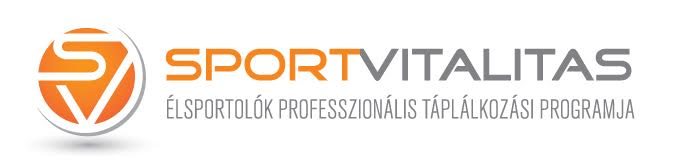 3. Étrendkiegészítők szerepe
Tippek
Biztonságos forrásból származzon
Ne mérkőzés előtt próbáljuk ki
Törekedjünk a természetes tápanyagbevitelre
Konzultáljunk dietetikussal
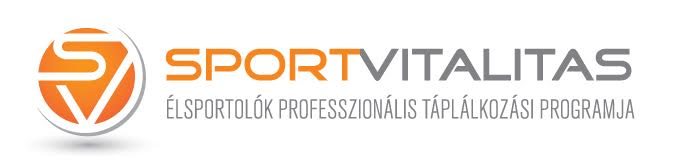 4. Mérhető-e a teljesítmény?
Dietetikai kompetencia alá tartozó mérési módszerek:

Dietetikai anamnézisfelvétel
Étrendi napló elemzés
Testösszetétel-mérés
Mintaétrend tervezés
Nyomonkövetés
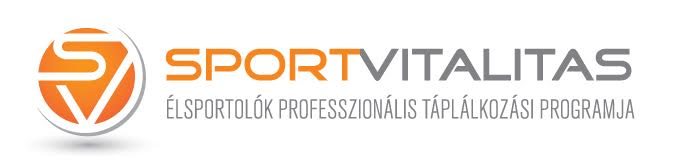 4. Mérhető-e a teljesítmény?
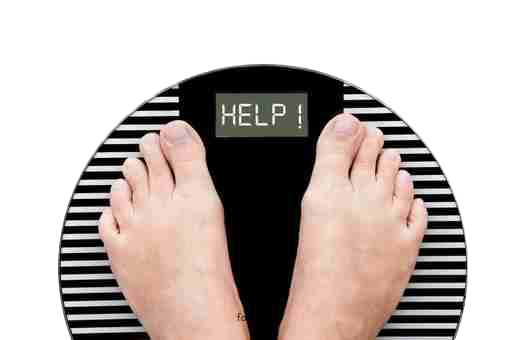 MIT MUTAT
A MÉRLEG?
jelenlegi testtömeg (kg)
testmagasság (m)2
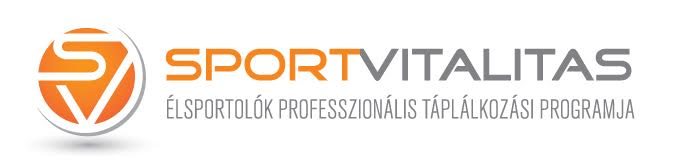 4. Mérhető-e a teljesítmény?
Tápláltsági állapot meghatározása
BMI (Body Mass Index) =

BMI percentilis: 3-18 éves kor között

Önmagában nem alkalmas a testösszetétel pontos meghatározására sportolók esetében!
18,5  alatt       alultáplált
     18,5 – 24,9	normál
         25 – 29,9	túlsúlyos
         30  Felett	elhízás
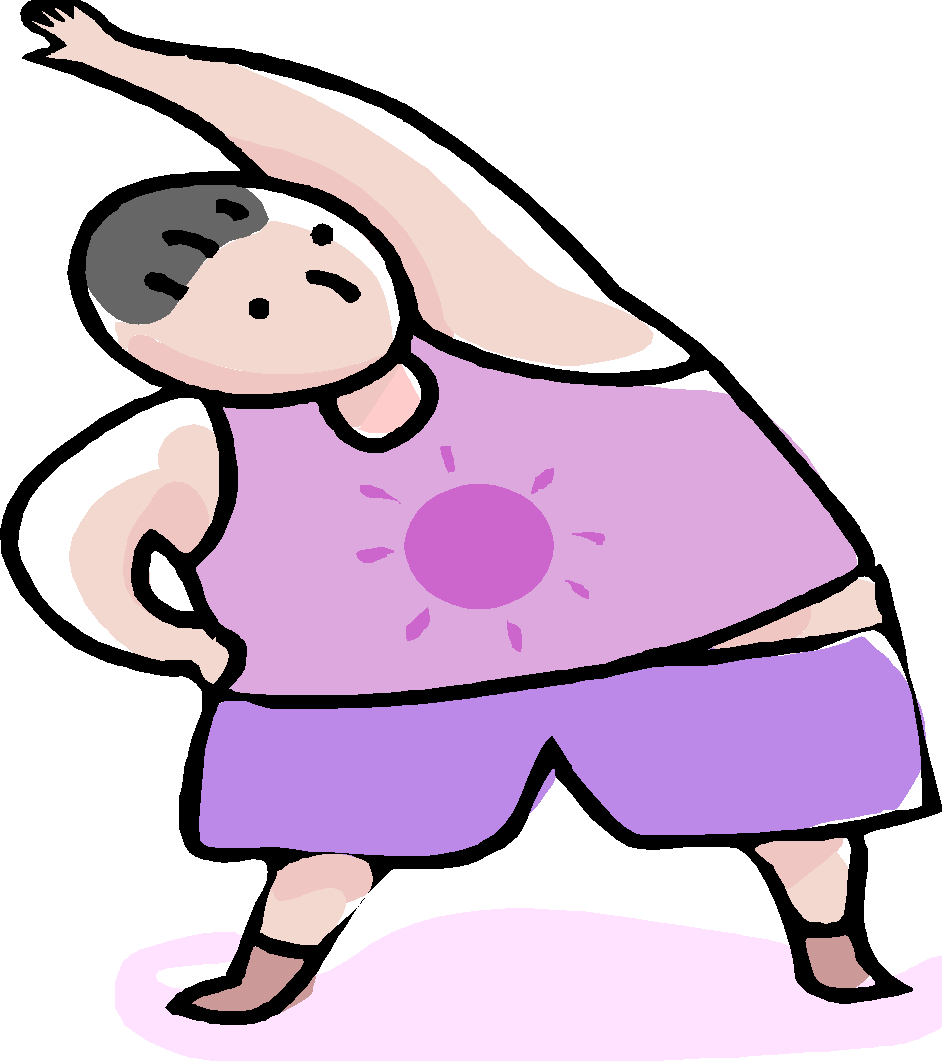 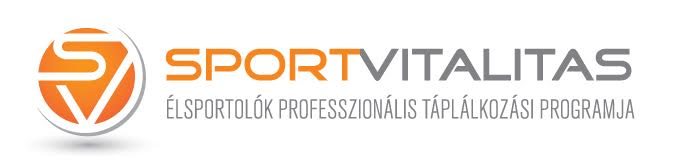 4. Mérhető-e a teljesítmény?
Tápláltsági állapot meghatározása
Egyéb tápláltsági állapot szűrő módszerek 

Antropometriai vizsgálatok (kaliper, izomerő, felkar körfogat)
Laborparaméretek
Testösszetétel-mérés
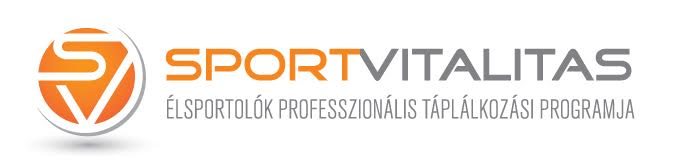 4. Mérhető-e a teljesítmény?
Testösszetétel-mérés
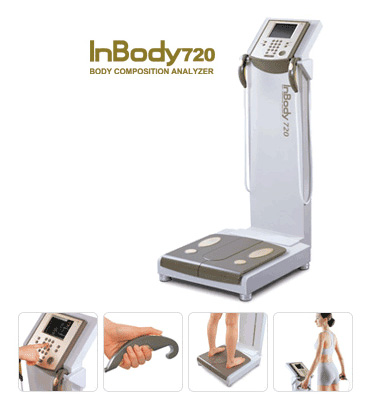 Validált eszköz
Eredmények értékelése - szakember által
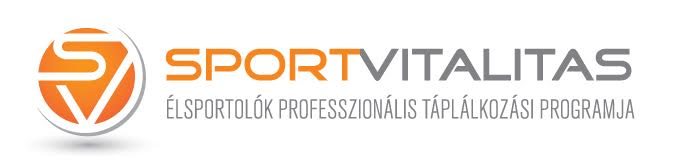 4. Mérhető-e a teljesítmény?
Testösszetétel-mérés
Inbody 720 működési elve:
különböző összetételű és víztartalmú szövetek
mennyiségét és arányát méri a szövetre jellemző
ellenállás alapján
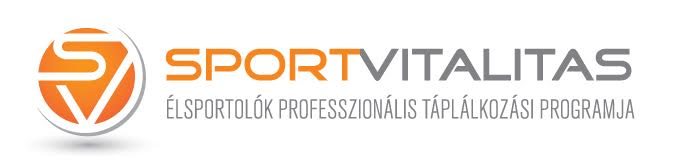 4. Mérhető-e a teljesítmény?
Testösszetétel-mérés - gyakorlatban
Ideális mérési körülmények:
min. 3-4 órával étkezést követően
mosdóhasználat után
legalább 8 órával edzést követően
menstruációs cikluson kívül
alsóneműben
mérés elött min. 5 perc testi nyugalom
SPORTOLÓT
SEGÍTŐ TEAM
DIETETIKUS
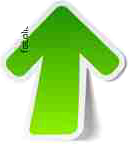 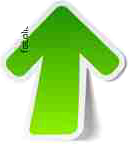 Család
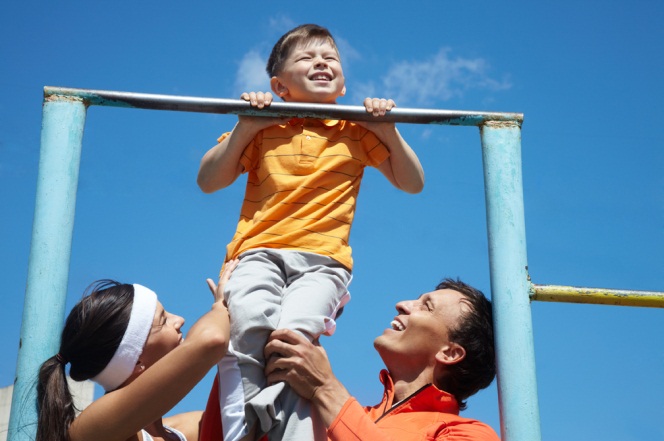 Pszichológus
Edző
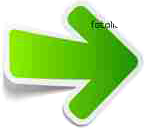 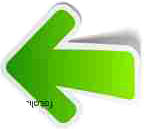 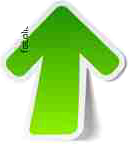 Sportmenedzser
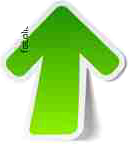 Iskola/munkahely
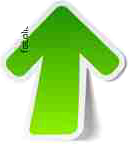 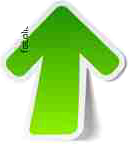 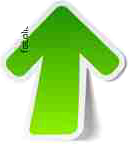 Gyógytornász
Sportorvos
Masszőr
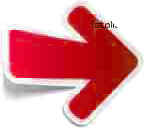 CÉL
MAXIMÁLIS TELJESÍTMÉNY
SPORTVITALITÁS
A SportVitalitás 2010-ben jött létre, azzal a céllal, hogy olyan táplákozással kapcsolatos komplex szolgáltatást és szükség szerint terméket nyújtson a sportolóknak, amely segíti őket maximális teljesítményük és testösszetételük elérésében.
Műszeres testösszetétel mérést, személyre szóló tanácsadást biztosítunk és egyénre szabott étrendet tervezünk ügyfeleinknek, az utánpótlás korútól az olimpiai bajnokig.
Előadásainkkal ráirányítjuk a figyelmet a tudatos táplálkozás fontosságára a sportolók minél jobb teljesítménye céljából
SPORTVITALITÁS CÉLJA
Sportolók oktatása, a helyes táplálkozás elméleti és gyakorlati megvalósítására
A sportágra jellemző testzsír-százalék és izom-százalék elérése, illetve megtartása
A terhelhetőség optimalizálása
Terhelési alkalmazkodás elősegítése
Gyors regeneráció biztosítása
Edzés során keletkezett metabolitok, szabadgyökök közömbösítése
Gyors kifáradás elkerülése
SPORTVITALITÁS SZOLGÁLTATÁSAI
Táplálkozási anamnézis - táplálkozási napló elemzése
Tápláltsági állapot szűrése és InBody mérés – Precíziós testösszetétel elemzés és konzultáció sportág, nem és életkor specifikus dietetikai tanácsadás
Étrend tervezés
Különleges táplálkozási igényeket kielégítő sporttápszerek
Nyomonkövetés
A SZŰRÉS
Első személyes találkozás Dietetikus kollégánkkal, ahol közösen kielemzik a jelenlegi táplálkozási szokásait. Felmérjük tápláltsági állapotát és kollégánk meghatározza az elérendő ideális tápláltsági állapotot. 
A személyes konzultáció része az InBody mérés is amellyel a pontos testösszetétele (izom mennyiség a különböző testtájakon, test-víz és zsírtartalom) meghatározható.
A konzultáció végén egy dietetikai és tápláltsági állapot analízist illetve a közösen kitűzött táplálkozási cél elérésére gyakorlati tanácsokat kap.
TESTÖSSZETÉTEL
ANALÍZIS (INBODY720)
InBody mérés, amellyel a pontos testösszetétel (izom mennyiség a különböző testtájakon, test-víz és zsírtartalom) meghatározható.
ÉTRENDTERVEZÉS
Cél: 
az antropometriai mérések ill. a kor, nem, fizikai aktivitás és a táplálkozási napló eredményeinek ismeretében személyre szabott energia és tápanyag meghatározás, továbbá ennek megfelelő mintaétrend tervezése
étrend optimalizálása WADA által akkreditált doppinglaborban bevizsgált, doppingmentes minősítéssel rendelkező magas fehérjetartalmú sporttápszerrel
szükség esetén bevásárlási és főzési tanácsokkal is ellátjuk
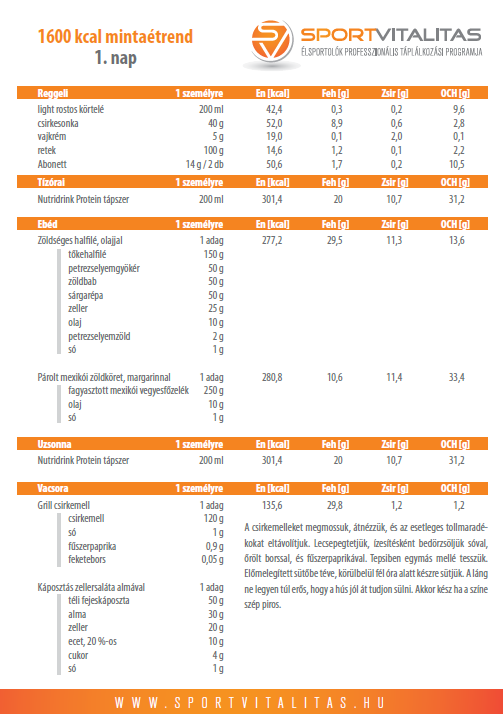 MI A CÉL?
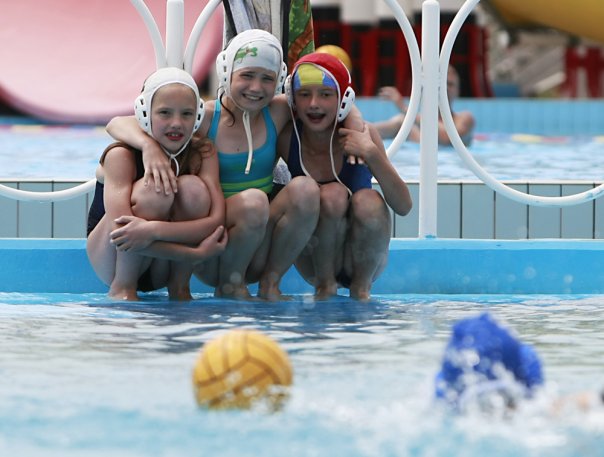 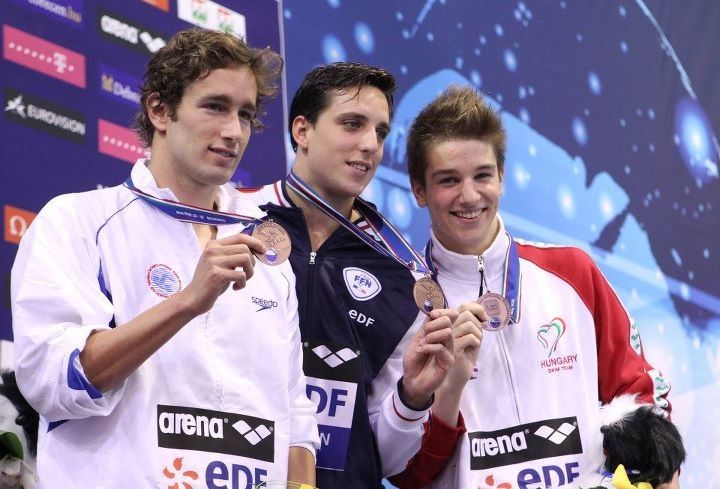 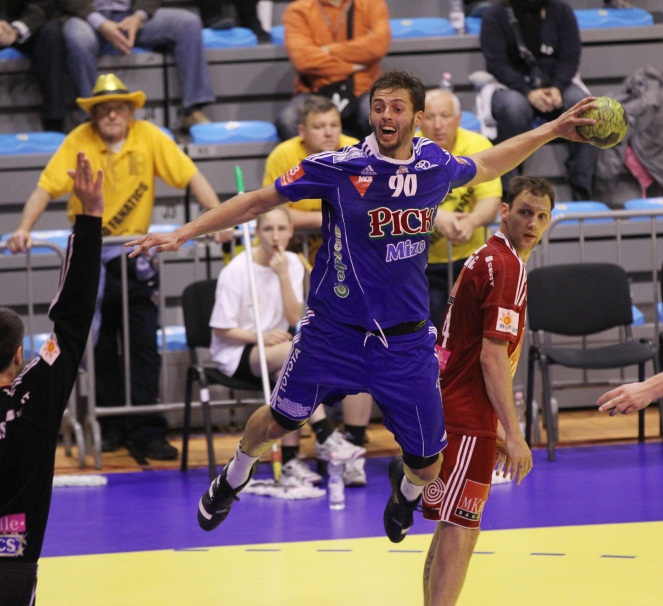 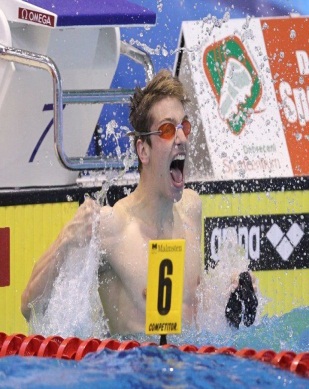 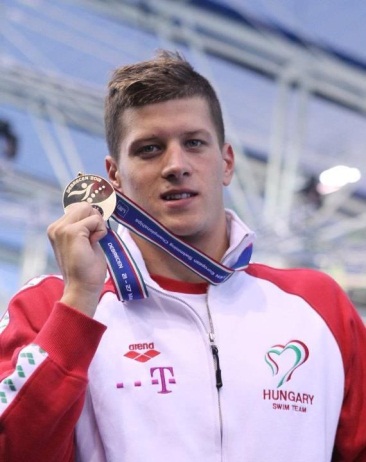 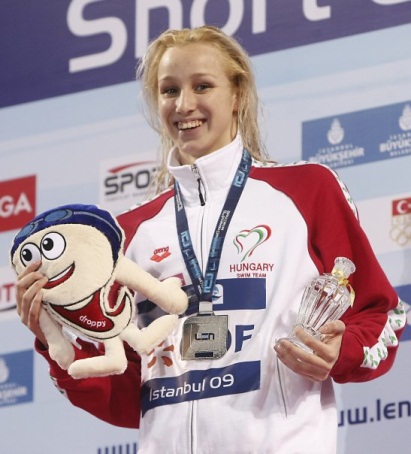 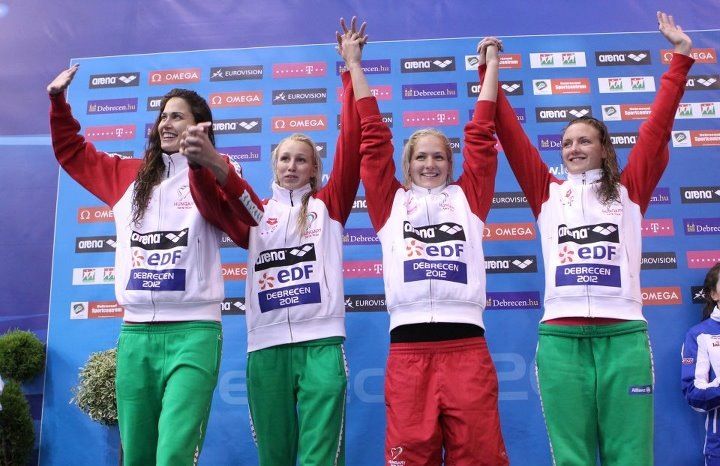 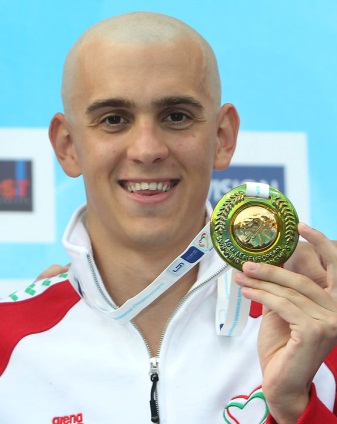 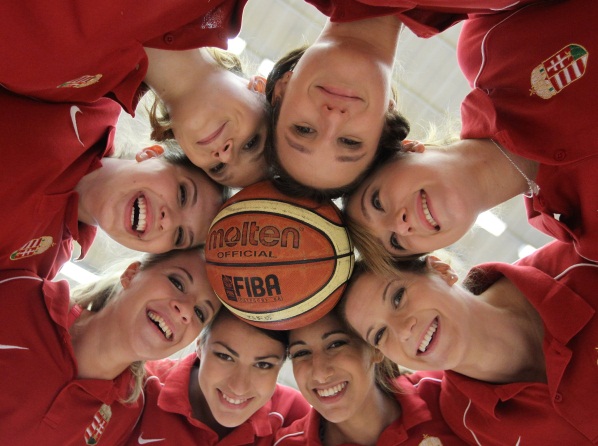 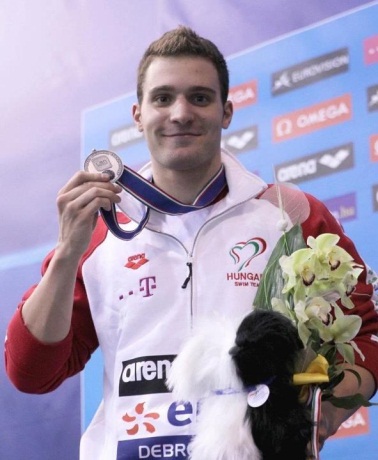 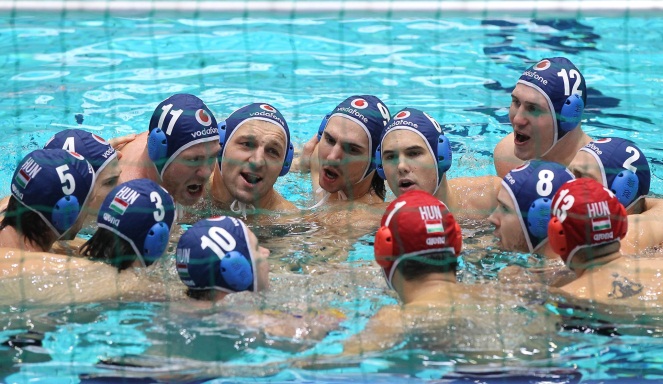 A CÉL
Kinek a felelőssége a sportoló gyermekek táplálkozásának megfelelő összeállítása?
Az edzőé?
A  szülőé?
A sportorvosé?
A dietetikusé?
Fogjunk össze és vegyék igénybe szaktudásunkat nem csak a válogatott sportolóknál!
LEGYETEK
FELNŐTTKÉNT IS EGÉSZSÉGESEK ÉS SIKERESEK!
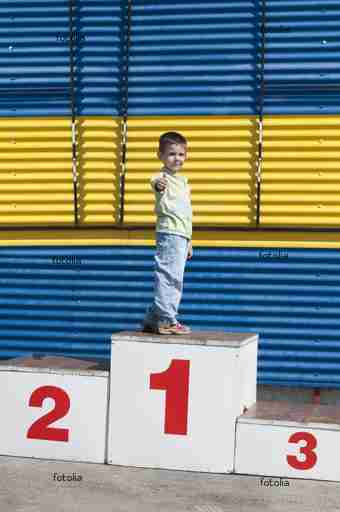 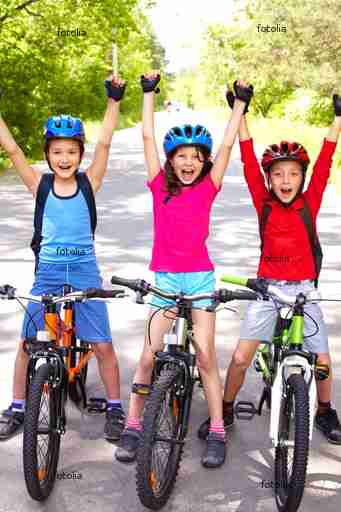 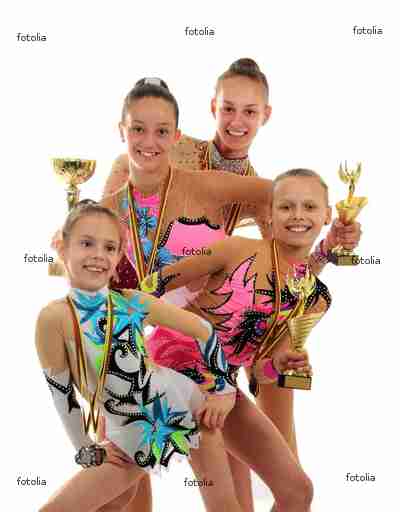 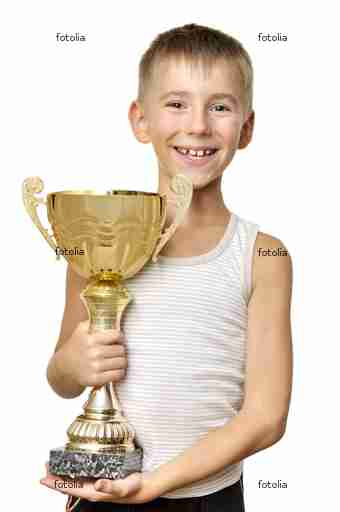 Együttműködő és Szakmai partnereink:
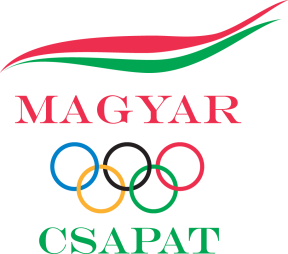 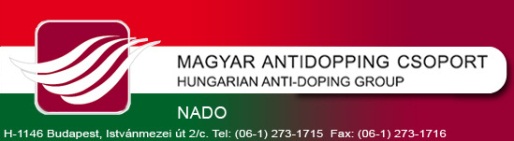 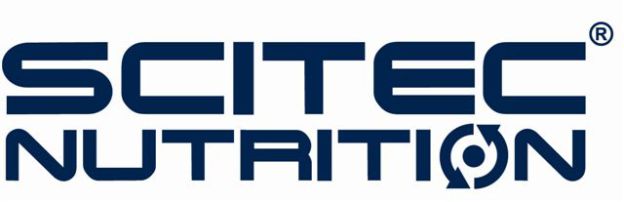